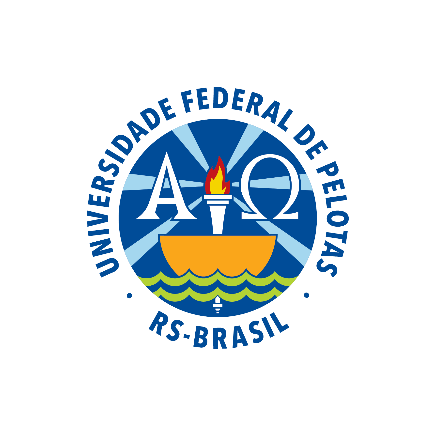 UNIVERSIDADE ABERTA DO SUSUNIVERSIDADE FEDERAL DE PELOTASEspecialização em Saúde da FamíliaModalidade a DistânciaTurma 8
Melhoria da atenção à saúde da pessoa com hipertensão arterial e/ou diabetes mellitus na UBS Adalto José Batista, Cruzeiro do Sul/AC
Especializanda: Sonia Mejías López 
Orientadora: Niviane Genz
Pelotas. 2015
Introdução
A Hipertensão Arterial Sistêmica, também conhecida como pressão alta, é conceituada como uma síndrome caracterizada pela presença de níveis tensionais elevados associados a alterações metabólicas, hormonais e a fenômenos tróficos.
O Diabetes mellitus é uma doença do metabolismo caracterizada pelo excesso de glicose no sangue e na urina, que surge quando o pâncreas deixa de produzir ou reduz a produção de insulina, ou ainda quando a insulina não é capaz de agir de maneira adequada.
[Speaker Notes: de forma]
O controle dos fatores de risco da HAS e do DM e seus tratamentos constituem-se em um dos maiores desafios para a Atenção Básica em Saúde. 

Diante dessa realidade, a UBS Adalto José Batista, Cruzeiro do Sul/AC, entre os meses de abril e julho de 2015, realizou uma intervenção em saúde objetivando melhorar a atenção à saúde da pessoa com hipertensão e/ou com diabetes mellitus pertencente à área de cobertura da unidade.
Metodologia
Os aspectos abordados estavam relacionados aos 4 eixos pedagógicos do curso.

Manual do MS, 2013.

Ficha-espelho disponibilizada pelo curso.

Os métodos utilizados para ações educativas foram palestras e rodas de conversas, com auxílio de projetores, vídeos e folders.
Caracterização do município
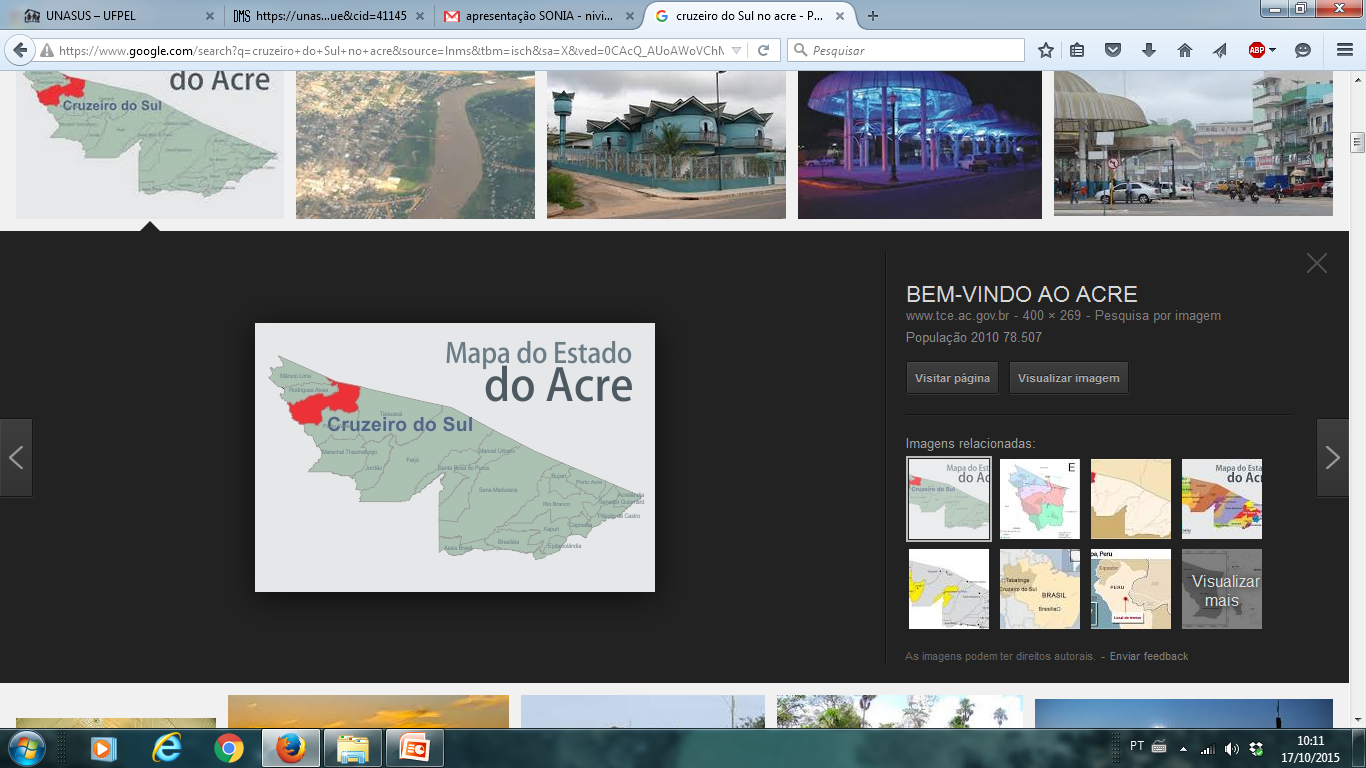 78.444 habitantes
O município Cruzeiro do Sul localiza-se na região noroeste do estado de Acre, na margem esquerda do rio Juruá, a 648 km por via terrestre da capital do estado Rio Branco, pela rodovia BR 364. A área do município é de 7.924,94 km².
Caracterização do Sistema de Saúde
1 Hospital geral,
1 Hospital Regional do Juruá, (centro de referência)
1 Hospital Materno-Infantil
O sistema de saúde possui 51 estabelecimentos, sendo 46 deles públicos, entre hospitais, pronto socorros, unidades de saúde e serviços odontológicos.
Existem 23 Unidades de Saúde (UBS), totalizando 34 equipes de ESF, com disponibilidade para realização de exames além do apojo do NASF.
Caracterização do Sistema de Saúde
A UBS Adalto José Batista fica na BR 364, na Comunidade Liberdade;

Composição multiprofissional da equipe;

- A Unidade de Saúde possui um total de 338 famílias cadastradas, totalizando 1.527 pessoas;

- Estrutura física.
OBJETIVO GERAL


Melhorar a atenção à saúde da pessoa com hipertensão arterial e/ou diabetes mellitus na UBS Adalto José Batista, Cruzeiro do Sul/AC
RESULTADOS
Objetivo 1. Ampliar a cobertura a hipertensos e/ou diabéticos.
HIPERTENSOS
A estimativa de pessoas com hipertensão era de 232 pessoas com 20 anos ou mais.
-
Foi avaliado um total de 101 usuários hipertensos perfazendo 43,5% de cobertura.
SCDIABÉTICOS
OS
A estimativa de pessoas com diabetes era de 57 pessoas com 20 anos ou mais.
Ao final das 12 semanas de intervenção um total de 15,8% (9) de portadores de diabetes foram cadastrados e avaliados pelo Programa.
Objetivo 2. Melhorar a qualidade da atenção a hipertensos e/ou diabético.
EXAME CLINICO APROPRIADO
Com relação ao exame clínico apropriado, no primeiro mês foi realizado em 37 (100%) pessoas com hipertensão e em 2 (100%) pessoas com diabetes, no segundo mês em 79 (100%) pessoas com hipertensão e 7 (100%) pessoas com diabetes e no terceiro mês 101 (100%) pessoas com hipertensão e 9 (100%) pessoas com diabetes.
Indicamos a realização de exames complementares seguindo a periodicidade que estabelece o protocolo e finalizamos a intervenção alcançando um total de 101 (100%) pessoas com hipertensão e 9 (100%) pessoas com diabetes com exames complementares em dia.
Exames complementares em dia
Prescrição de medicamentos
Durante a intervenção 100% dos usuários com hipertensão e/ou com diabetes mellitus aceitaram fazer uso da medicação disponibilizada pela farmácia popular.

Alcançamos a meta de 100% quanto à prescrição de medicamentos da Farmácia Popular.

Na farmácia da UBS há a maioria dos medicamentos básicos usados para tratar as duas doenças.
Avaliação da necessidade de atendimento odontológico
A necessidade de atendimento odontológico foi avaliada em 100% dos usuários hipertensos e/ou diabéticos acompanhados durante a intervenção. 


Todos foram avaliados em momento de consulta individual realizada pela médica especializanda e foram encaminhados ao serviço odontológico para uma avaliação pormenorizada por pessoal qualificado  e específico da área.
Objetivo 3. Melhorar a adesão de hipertensos e/ou diabéticos ao       programa.
Busca ativa de pacientes faltosos
A proporção de faltosos às consultas com necessidade de busca ativa no primeiro mês foi de 31 usuários com HAS 2 usuários com DM e 100% foram buscados pelos ACS. Dentre os usuários com HAS avaliados durante o segundo mês houve 45 usuários com HAS faltosos e 3 usuários com DM faltosos e também 100% dos usuários com HAS e/ou DM foram recuperados por meio da busca ativa. Ao longo do terceiro mês os indicadores se mantiveram conforme apresentado no segundo mês. Portanto, não houve faltosos e nem busca ativa no terceiro mês.
Durante os três mês da intervenção foi feita a busca ativa aos 100% dos usuários hipertensos e/ou diabéticos faltosos, a principal causa de essas faltas foram devido ao difícil acesso à UBS, mas com a ajuda dos ACS e toda equipe, a busca ativa feita.
Objetivo 4. Melhorar o registro das informações.
Neste indicador no primeiro mês 37 (100%) pessoas com HAS e 2 (100%) pessoas com DM estavam com registro adequado na ficha de acompanhamento, no segundo mês 79 (100%) pessoas com HAS e 7 (100%) pessoas com DM, no terceiro mês 101 (100%) pessoas com HAS e 9 (100%) pessoas com DM estavam com registro adequado na ficha de acompanhamento (ficha-espelho disponibilizada pelo curso).
Ficha de acompanhamento
Objetivo 5. Mapear hipertensos e/ou diabéticos de risco para doença cardiovascular.
A estratificação de risco foi realizada por meio do exame clínico e utilização do escore de Framingham e todos os usuários receberam informações quanto aos fatores de riscos modificáveis e não modificáveis.
Estratificação de risco
No primeiro mês foi realizada a estratificação de risco cardiovascular a 37 (100%) pessoas com HAS e a 2 (100%) pessoas com DM, no segundo mês a 79 (100%) pessoas com HAS e 7 (100%) pessoas com DM e, no terceiro mês a 101 (100%) pessoas com HAS e 9 (100%) pessoas com DM.
Objetivo 6. Promover a saúde de hipertensos e/ou diabéticos.
Riscos do tabagismo
Alimentação saudável
higiene bucal
Prática de atividade física
.
Um total de 100% dos portadores HAS e/ou DM.
 de acompanhados receberam orientação sobre a importância da prática regular de atividade física.
Um total de 100% dos portadores de HAS e/ou DM acompanhados na intervenção (101 pessoas com  HAS e 9 pessoas com DM receberam orientação sobre orientação sobre os riscos do tabagismo.
A 100% dos portadores de HAS e/ou DM receberam orientação sobre higiene bucal.
Orientações foram fornecidas a 100% das pessoas com HAS e/ou DM.
Foram oferecidas por meio de palestras, nas consultas individuais realizadas pela médica especializanda e nas consultas odontológicas de forma individual no caso da saúde bucal.
Discussão
Importância para a equipe

     A equipe ficou mais unida já que foi preciso trabalhar com integralidade, mais capacitada quanto aos protocolos de Hipertensão Arterial e Diabetes mellitus, pois realizamos várias capacitações para todos os profissionais da equipe.
       
     Trabalhando todos em conjunto, a equipe de saúde da UBS Adalto José Batista conseguiu fazer um ótimo trabalho entregando amor e segurança aos usuários acompanhados em cada ação desenvolvida tendo como intenção melhorar a saúde da comunidade.
Importância da Intervenção para a Serviço
   
    Melhoria dos registros

    Melhoria da cobertura de atenção.
   
   Melhorou o acolhimento, a qualidade na atenção, os indicadores.
    
    Melhorou a organização dos prontuários e registros das fichas de acompanhamento dos usuários e atualizou o arquivo especifico destas fichas.
Importância para a comunidade

Os usuários que fizeram parte da intervenção ficaram satisfeitos com a nova forma de atendimento, sobretudo com a facilidade para serem avaliados pela dentista e realizar exames laboratoriais.

 A população de forma geral demonstrou satisfação com a implementação das ações por meio da intervenção, gostaram das palestras realizadas antes de iniciar cada atendimento aumentando assim a educação em saúde para a comunidade. 

Melhorou o acolhimento, a relação entre a equipe e comunidade, ajudou na troca de ideias, experiências e conhecimentos e facilitou a realização de atividades educativas com a comunidade para uma melhor qualidade de vida da população.
Conclusões

   Concluiu-se que houve melhoria quanto ao conhecimento pela população sobre Hipertensão Arterial e Diabetes, sobre os fatores de risco abordados, suas complicações e a importância da adesão ao tratamento, apesar da baixa cobertura alcançada no período, mas todas as ações estavam direcionadas à promoção da melhoria da qualidade de vida a esta parcela da população. 
   
    As ações permanecerão na rotina do serviço e serão ampliadas para outras ações programáticas desenvolvidas na unidade.
Reflexão crítica sobre o Processo de aprendizem pessoal
O curso contribuiu para a minha qualificação como profissional da área da saúde, incorporando-me novos conhecimentos e novas dicas para o aperfeiçoamento do atuar médico permitindo-me a cada dia um atendimento com mais qualidade. 

Também por meio de seus conteúdos práticos permitiu-me a revisão de temas sobre as principais doenças encontradas nos atendimentos e a troca de experiências com outros colegas por meio dos fóruns de prática clínica e de saúde coletiva. Ainda, o curso permitiu a qualificação da equipe de saúde tendo sempre como objetivo principal a satisfação da comunidade com o trabalho realizado pelos profissionais de saúde.
Reflexão crítica sobre o Processo de aprendizem pessoal
A educação à distância pode gerar um pouco de medo, mas quebra um pouco as normas das aulas tradicionais. Consiste em uma experiência maravilhosa poder interagir com colegas de todo o país, debater sobre as experiências individuas, falar sobre casos clínicos interessantes em que sempre podemos aprender uns com os outros de forma prática e didática.

Permitiu-me também vencer barreiras que no início pareciam inquebráveis, especialmente no que tange à língua portuguesa. Hoje, com a ajuda dos colegas de trabalho, dos colegas de curso e a ajuda incondicional dos orientadores o idioma não é mais um problema. Enfim, durante o curso crescemos como profissionais quanto à aquisição de novos conhecimentos e experiências e se eu pudesse definir o sentido do mesmo o faria em apenas duas palavras: “experiência única”.
Referências
BRASIL. Ministério da Saúde. Secretaria de Atenção à Saúde. Departamento de Atenção Básica. Estratégias para o cuidado da pessoa com doença crônica: hipertensão arterial sistêmica / Ministério da Saúde, Secretaria de Atenção à Saúde, Departamento de Atenção Básica. – Brasília: Ministério da Saúde, 2013. 128 p.
_______. Ministério da Saúde. Secretaria de Atenção à Saúde. Departamento de Atenção Básica. Estratégias para o cuidado da pessoa com doença crônica: diabetes mellitus / Ministério da Saúde, Secretaria de Atenção à Saúde, Departamento de Atenção Básica. – Brasília: Ministério da Saúde, 2013a. 160 p
 _______. Ministério da Saúde. Secretaria de Atenção à Saúde. Departamento de Atenção Básica. Caderno de Atenção Básica: controle dos Cânceres do Colo do útero e de Mama. 2 ed. Brasília: Ministério da Saúde, 2013b. 124p. (Cadernos de Atenção Básica, n. 13)
 _______. Ministério da Saúde. Secretaria de Atenção a Saúde. Departamento de Atenção Básica. Saúde da Criança: crescimento e desenvolvimento. Brasília. Ministério da Saúde, 1ª Edição, 2012.
 _______. Ministério da Saúde. Secretaria de Atenção à Saúde. Departamento de Atenção Básica. Atenção ao pré-natal de baixo risco / Ministério da Saúde. Secretaria de Atenção à Saúde. Departamento de Atenção Básica. Brasília: Editora do Ministério da Saúde, 2012. 318 p. 
_______. Ministério da Saúde. Secretaria de Atenção à Saúde. Departamento de Ações Programáticas e Estratégicas. Atenção à saúde da pessoa idosa e envelhecimento / Ministério da Saúde, Secretaria de Atenção à Saúde, Departamento de Ações Programáticas e Estratégicas, Área Técnica Saúde do Idoso. – Brasília, 2010. 
_______. Ministério da Saúde (MS). Instituto Nacional de Câncer (Inca). Estimativa 2012: incidência de câncer no Brasil. Rio de Janeiro: Inca; 2011. Instituto Brasileiro de Geografia e Estatística (IBGE). Censo Demográfico 2012. Características da população e dos domicílios: resultados do universo. Rio de Janeiro: IBGE, 2013.
Obrigada!